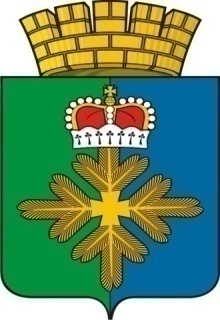 Администрация городского округа Пелым
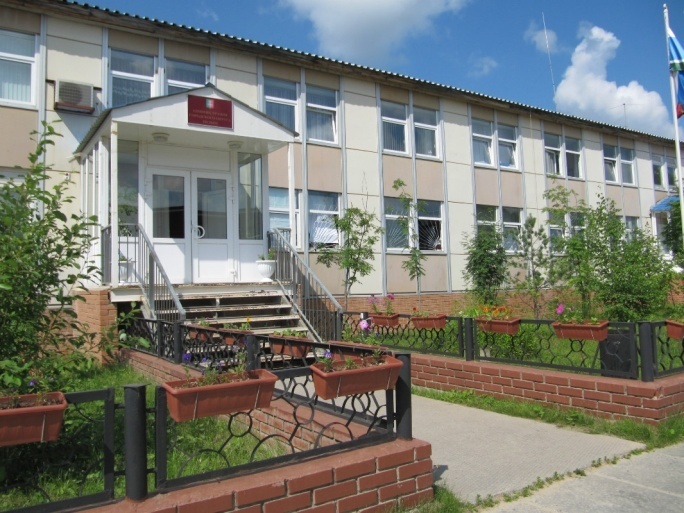 Бюджет городского округа Пелым на 2017 год
1
Бюджет для граждан - 
документ, содержащий основные положения 
Решения Думы городского 
округа Пелым в виде открытой 
и понятной информации
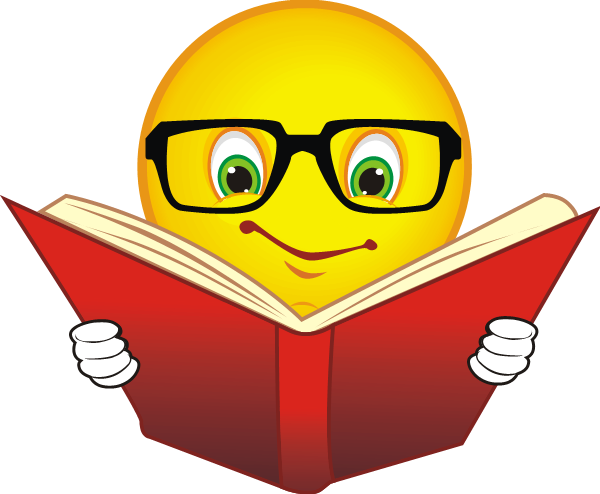 Структура местного бюджета
Вводная часть
Общие характеристики бюджета
Доходы бюджета
Расходы бюджета
Межбюджетные отношения
Дополнительная информация
Бюджет на 2017 год
Отношения, связанные с принятием проекта решения Думы городского округа Пелым, урегулированы Бюджетным кодексом Российской Федерации, Бюджетным посланием Президента Российской Федерации, Положением о бюджетном процессе в городском округе Пелым от 25.09.2012 года № 87/17, утвержденным решением Думы городского округа Пелым;  
Решением Думы городского округа Пелым от 30.08.2016 года № 55 «Об установлении срока составления и утверждения проекта бюджета городского округа Пелым в текущем финансовом году»;
 Решения Думы городского округа Пелым от 19.06.2012 года № 27/3 «Об утверждении Положения «О бюджетной процессе в городском округе Пелым»
   Постановления администрации городского округа Пелым от 16.11.2016 года №434 «Об утверждении основных направлений бюджетной и налоговой политики городского округа Пелым на 2017 год»;
   Постановления администрации городского округа Пелым от 14.11.2016 года № 429 «Об утверждении Прогноза социально- экономического развития городского округа Пелым на 2017 год и плановый период 2018-2019 годов»;
 Постановления администрации городского округа Пелым от 15.08.2016 года № 324 «Об утверждении перечня муниципальных программ городского округа Пелым на 2017 год»;
 Постановления администрации городского округа Пелым от 16.11.2016 года № 435 «Об утверждении среднесрочного финансового плана городского округа Пелым на 2016-2018 годы»;
 Реестром расходных обязательств городского округа Пелым.
Основные понятия:
БЮДЖЕТ – форма образования и расходования денежных средств, предназначенных для финансового обеспечения задач и функций государства и местного самоуправления в виде баланса доходов и расходов.
 ДОХОДЫ БЮДЖЕТА – поступающие в бюджет денежные средства, за исключением источников финансирования дефицита  бюджета. Формирование доходов бюджетов проводится на основании бюджетного законодательства, законодательства о налогах и сборах, законодательства об иных обязательных платежах. Доходы бюджетов образуются за счет налоговых, неналоговых доходов и безвозмездных поступлений. 
  РАСХОДЫ БЮДЖЕТА –  это денежные средства, направляемые на финансовое обеспечение задач и функций государства и местного самоуправления.
  ДЕФИЦИТ БЮДЖЕТА – превышение расходов над его доходами.
  ПРОФИЦИТ БЮДЖЕТА – превышение доходов бюджета над его расходами.
Контактная информация:

Составитель – Финансовый отдел администрации городского округа Пелым – Смертина Елена Анатольевна

Адрес: Свердловская область, поселок Пелым, улица Карла Маркса, дом 5, 624582

Контактный телефон: (34386) 2-12-11, 45-2-09

График работы:
Понедельник – четверг с 08:00 до 17:15
Пятница с 08:00 до 16:00
Суббота, воскресенье – выходной день
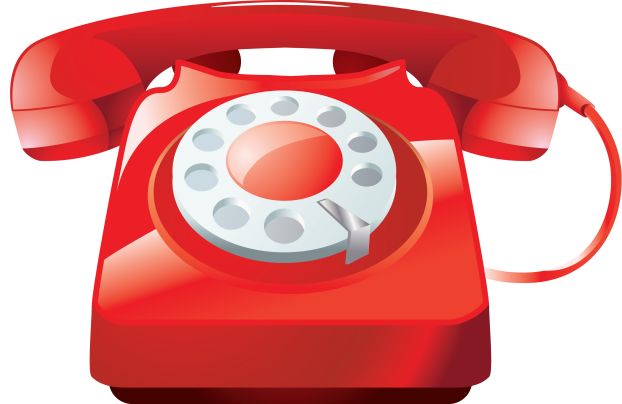 Информация об основных параметрах местного бюджета
Тыс. рублей
Структура доходов местного бюджета на 2017 год
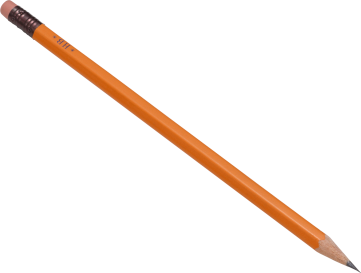 Доходы местного бюджета на 2017 год
Тыс. рублей
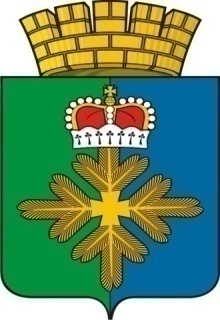 Администрация городского округа Пелым
СТРУКТУРА РАСХОДОВ БЮДЖЕТА НА 2017 ГОД
10
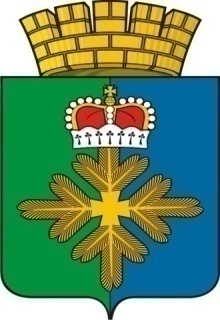 Администрация городского округа Пелым
РАСХОДЫ МЕСТНОГО БЮДЖЕТА НА 2017 ГОД
Тыс. рублей
11
Межбюджетные трансферты – средства, предоставляемые одним бюджетом бюджетной системы Российской Федерации другому бюджету Российской Федерации
Дотации - межбюджетные трансферты, предоставляемые на безвозмездной основе и безвозвратной основе без установления направлений и (или) условий их использования.
Субсидии - межбюджетные трансферты, предоставляемые бюджету другого уровня на условиях долевого финансирования расходов.
Субвенции - межбюджетные трансферты, предоставляемые бюджету другого уровня в целях исполнения государственных полномочий.
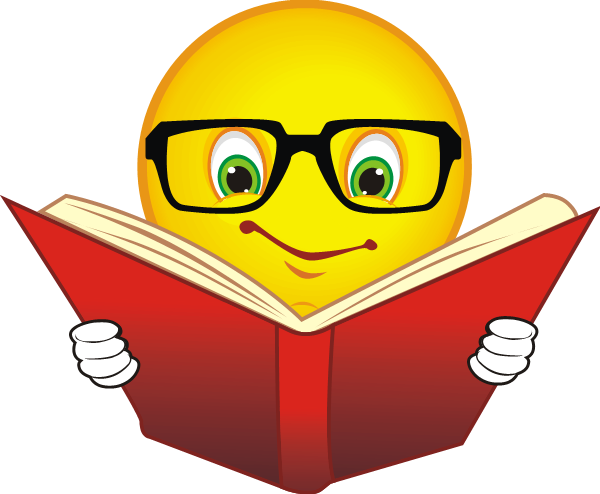 Безвозмездные поступления  НА 2017 ГОД
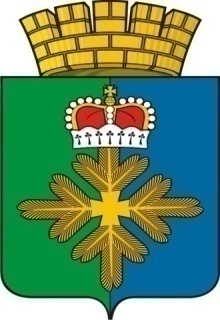 Администрация городского округа Пелым
ОБРАЗОВАНИЕ
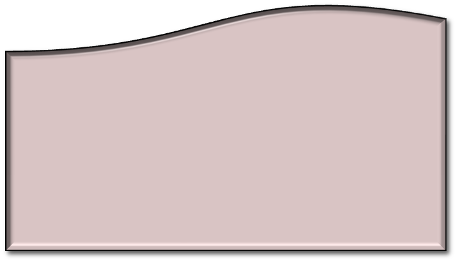 78 731.6 
тыс. рублей
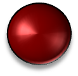 Субсидии  автономным учреждениям на финансовое обеспечение муниципального задания на оказание муниципальных услуг
22 387,9
тыс. рублей
12 170,09
Дополнительное образование и Другие вопросы в области образования
Молодежная политика и оздоровление детей
42 891,99
1 281,6
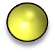 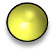 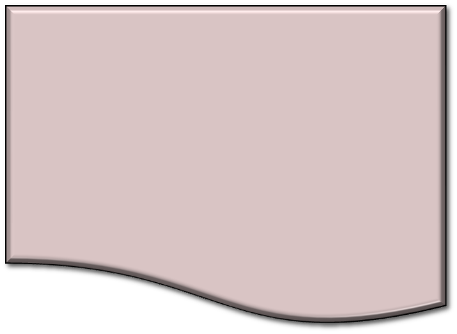 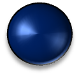 Реализация программы «Развитие системы общего образования»
22 387,9
40326,99 тыс рублей
Дошкольное 
образование
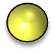 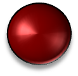 Организация питания в муниципальных общеобразовательных организациях
2 565,0
тыс. рублей
Общее образование
22387,9
тыс. рублей
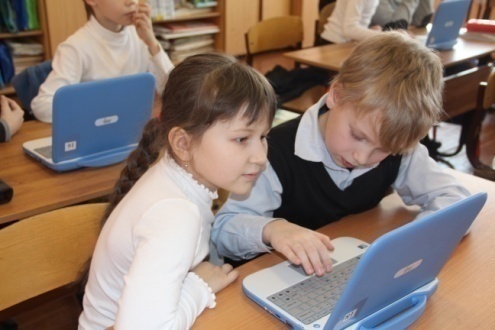 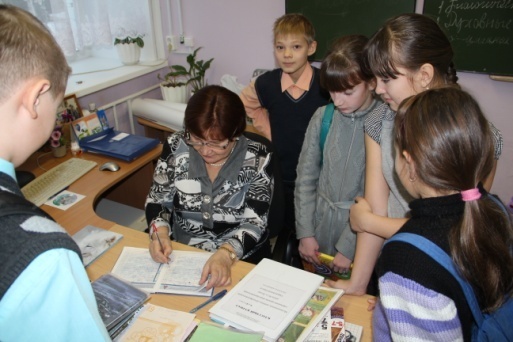 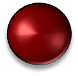 Реализация программы «Развитие системы дошкольного образования»
14
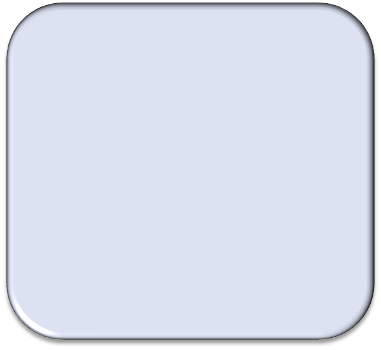 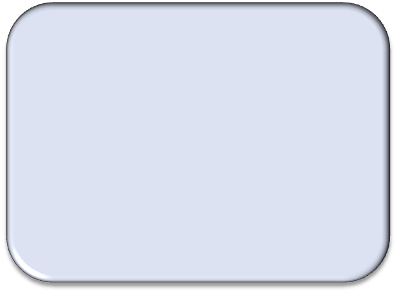 Реализация программы «Патриотическое воспитание граждан ГО Пелым»

Реализация программы «Развитие культуры ГО Пелым»

Реализация программы «Профилактика ВИЧ-инфекций»

Приобретение программного обеспечения для работы с электронными каталогами
Организационно –воспитательная  работа с молодежью

Мероприятия по оздоровительной компании детей

Проведение мероприятий по организации отдыха детей в каникулярное время
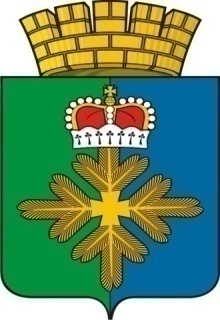 Администрация городского округа Пелым
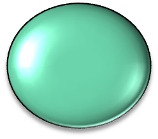 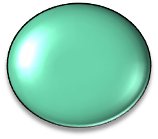 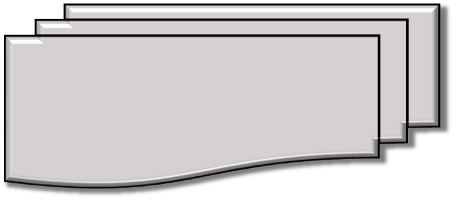 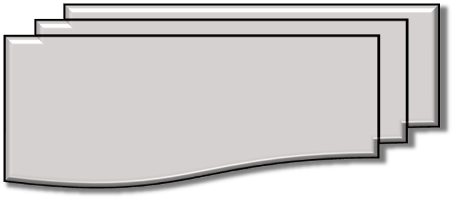 Молодежная политика и оздоровление детей
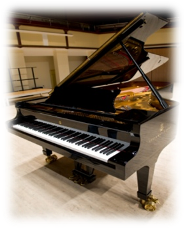 Культура, 
кинематография
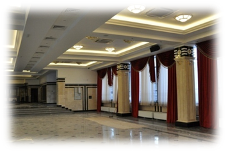 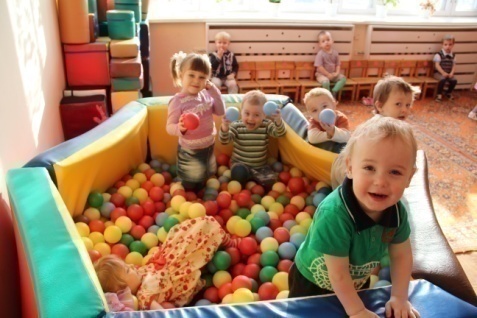 1 281,6
 тыс. рублей
18 656,0
тыс. рублей
15
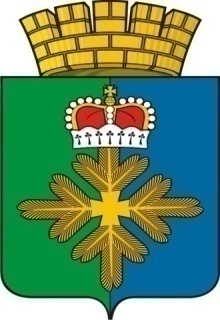 Администрация городского округа Пелым
СОЦИАЛЬНАЯ ПОЛИТИКА
12 715,0 
тыс. рублей
907,0
тыс. рублей
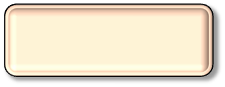 Доплаты к пенсиям, дополнительное пенсионное обеспечение
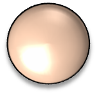 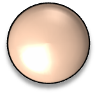 24,0
тыс. рублей
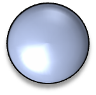 11 078,0
тыс. рублей
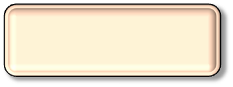 Государственная программа СО «Социальная поддержка и социальное обслуживание населения СО»
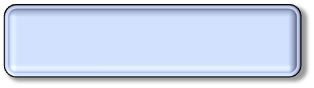 Мероприятия в области социальной политики (общественные организации)
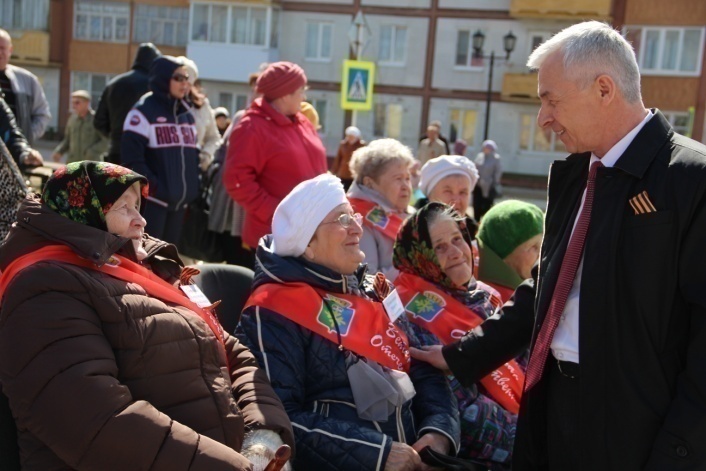 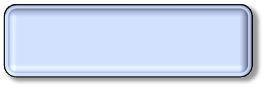 Предоставление отдельным категориям граждан компенсаций расходов на оплату жилого помещения и оммунальных услуг
16
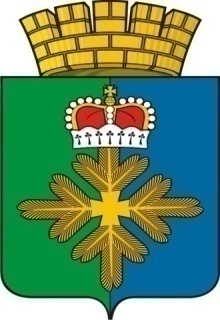 Администрация городского округа Пелым
ФИЗИЧЕСКАЯ КУЛЬТУРА И СПОРТ
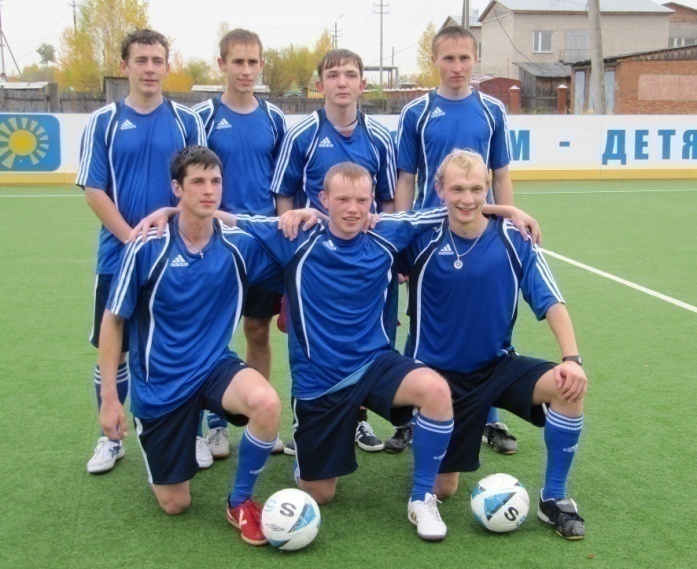 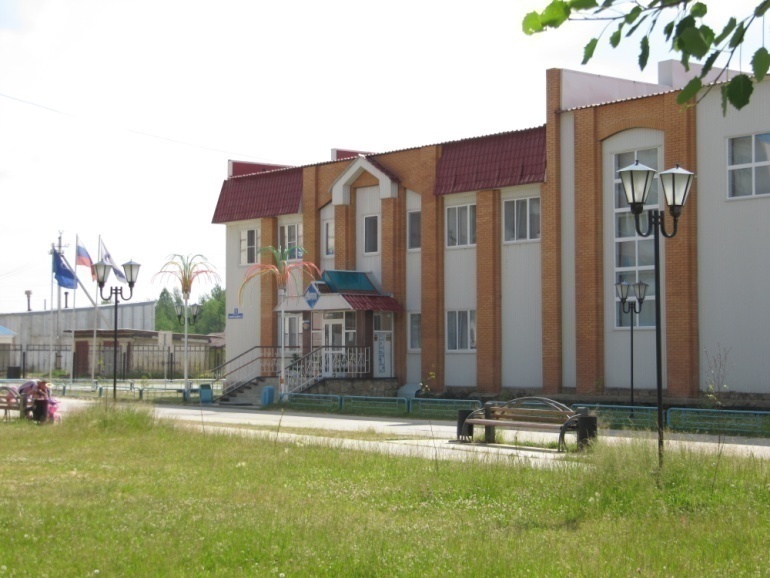 225,0 тыс. рублей
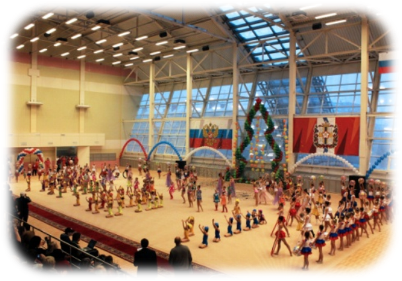 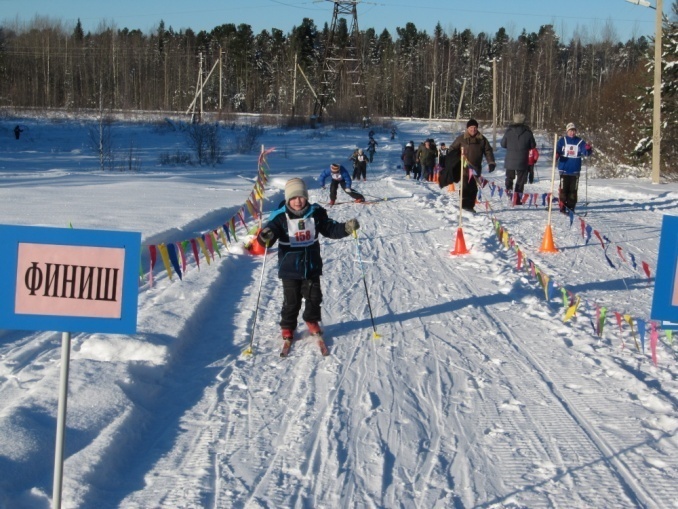 Физкультурно-оздоровительная работа и спортивные мероприятия
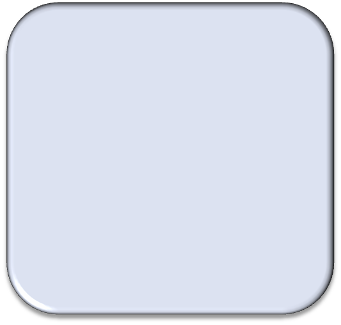 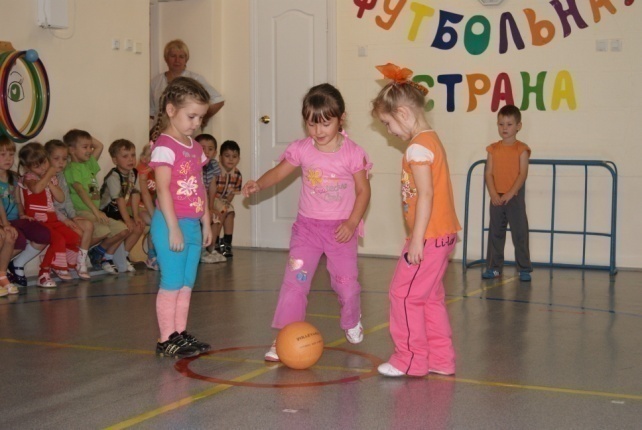 17
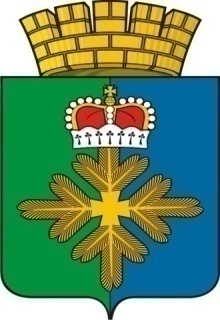 Администрация городского округа Пелым
ДОРОЖНОЕ ХОЗЯЙСТВО (дорожный фонд)
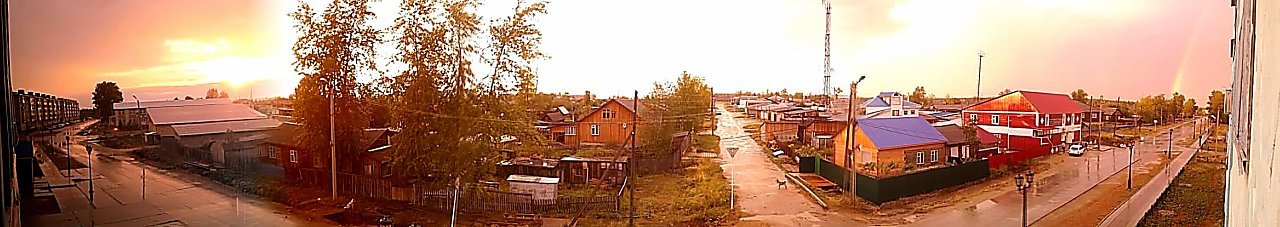 2 473,0
тыс. рублей
151,0
тыс. рублей
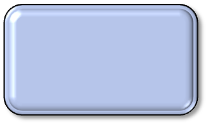 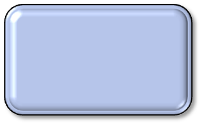 Обеспечение сохранности автомобильных дорог местного значения
Обеспечение безопасности дорожного движения
18
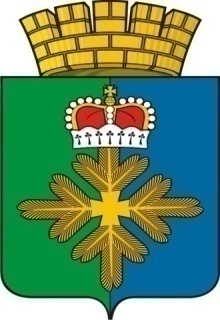 Администрация городского округа Пелым
ЖИЛИЩНО-КОММУНАЛЬНОЕ ХОЗЯЙСТВО
17 668,0 
тыс. рублей
Переселение жителей из ветхого аварийного жилья
Другие вопросы в области жилищно-коммунального хозяйства
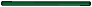 12 533,0 
тыс. рублей
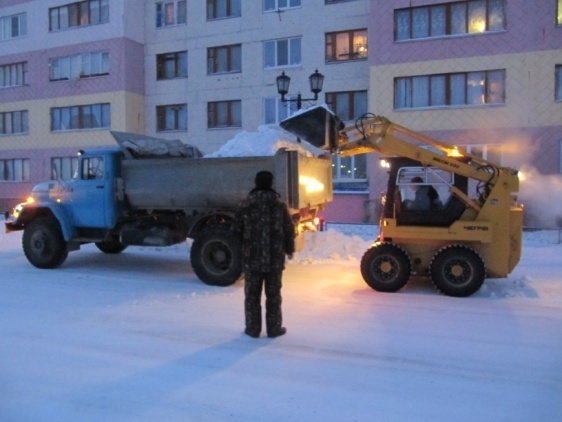 1 042,0 тыс. рублей
1179,1
тыс. рублей
Развитие жилищно-коммунального хозяйства, реализация программы «энергосбережения ГО Пелым»
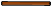 2749,0 
тыс. рублей
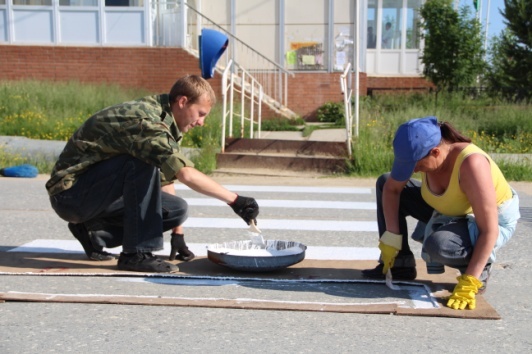 19
Численность постоянного населения городского округа Пелым
Человек на 01.01.2015 года
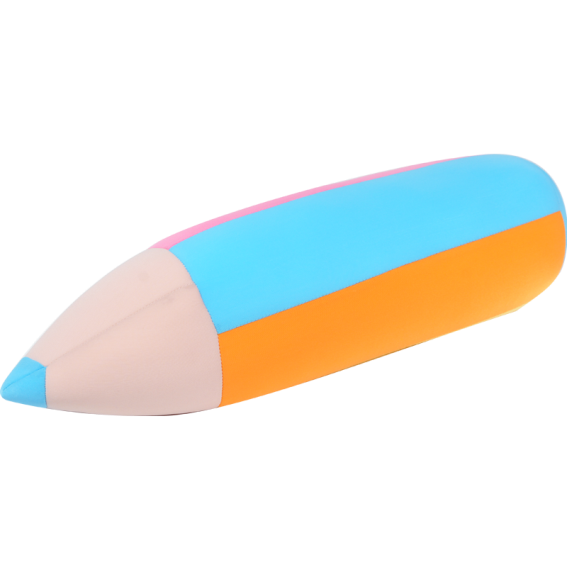 по данным территориального органа 
Федеральной службы государственной статистики 
по Свердловской области 
(СВЕРДЛОВСКСТАТ)
Способы участия граждан в общественном обсуждении проекта бюджета
Бюджет городского округа Пелым на 2017 год принято решение принять на один год:
публикуется в средствах массовой информации (газета «Пелымский Вестник»);
выносится на публичные слушания в роки, определенные бюджетным законодательством Российской Федерации.
Информация о проведении публичных слушаниях размещается на официальном сайте администрации городского округа Пелым www.pelym-adm.info, в газете «Пелымский Вестник».
Публичные слушания по проекту местного бюджета на 2017 год состоялись 18 ноября 2016 года.
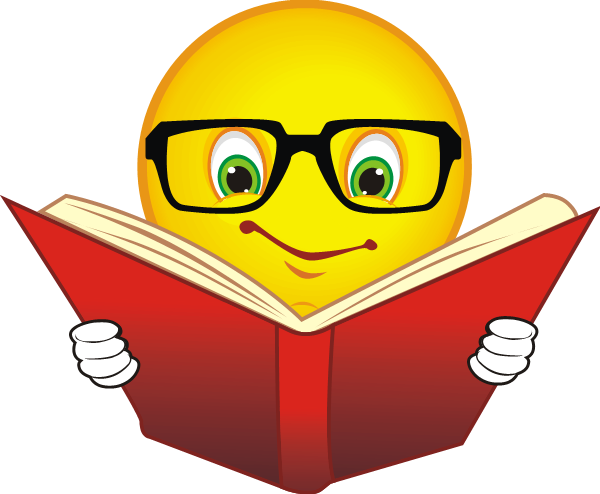